PDCWG Report to ROS 

Chair: Chad Mulholland, NRG
Vice Chair: Jimmy Jackson, CPS

ROS
August 8th, 2019
Report Overview & Notes
Report Overview
Meeting Minutes
BAL-001-TRE-1 FMEs & IMFR
No FMEs in the month of June
Frequency Control Report
Meeting Minutes
PDCWG Meeting 7/18/19
NPRR 919 / NOGRR 184 - Exemption from Governor PFR Control for Certain Resources in PUNs
most PDC members not in favor
Battery Storage Operational Requirements
PDC agrees that batteries should, as a general rule, have the same operational requirements whether charging or discharging
Establishing generator bid/offer limits for RRS under NPRR 863 – Updated outline from ERCOT
There was a lot of PDC feedback following the June discussion on this topic; changes were incorporated and reviewed at July PDC
ERCOT Analysis of Inertia & Frequency Response
Evaluated frequency event recovery time as a function of inertia, RoCoF, load dampening, and interconnection frequency response broken down by generator fuel types
Regulation & Frequency Control Reports
Frequency Measurable Events Performance
Frequency Measurable Events
There were no FMEs in June
Interconnection Minimum Frequency Response (IMFR) Performance
IMFR Performance currently 949.35 MW/0.1Hz
Frequency Response Obligation (FRO): 381 MW/0.1 Hz
June 2019
Frequency Control Report
CPS1 Performance
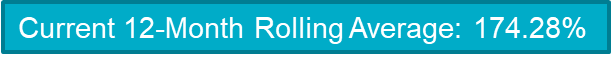 RMS1 Performance of ERCOT Frequency
Frequency Profile Analysis
Time Error Corrections
ERCOT Total Energy
ERCOT Total Energy from Wind Generation
ERCOT % Energy from Wind Generation
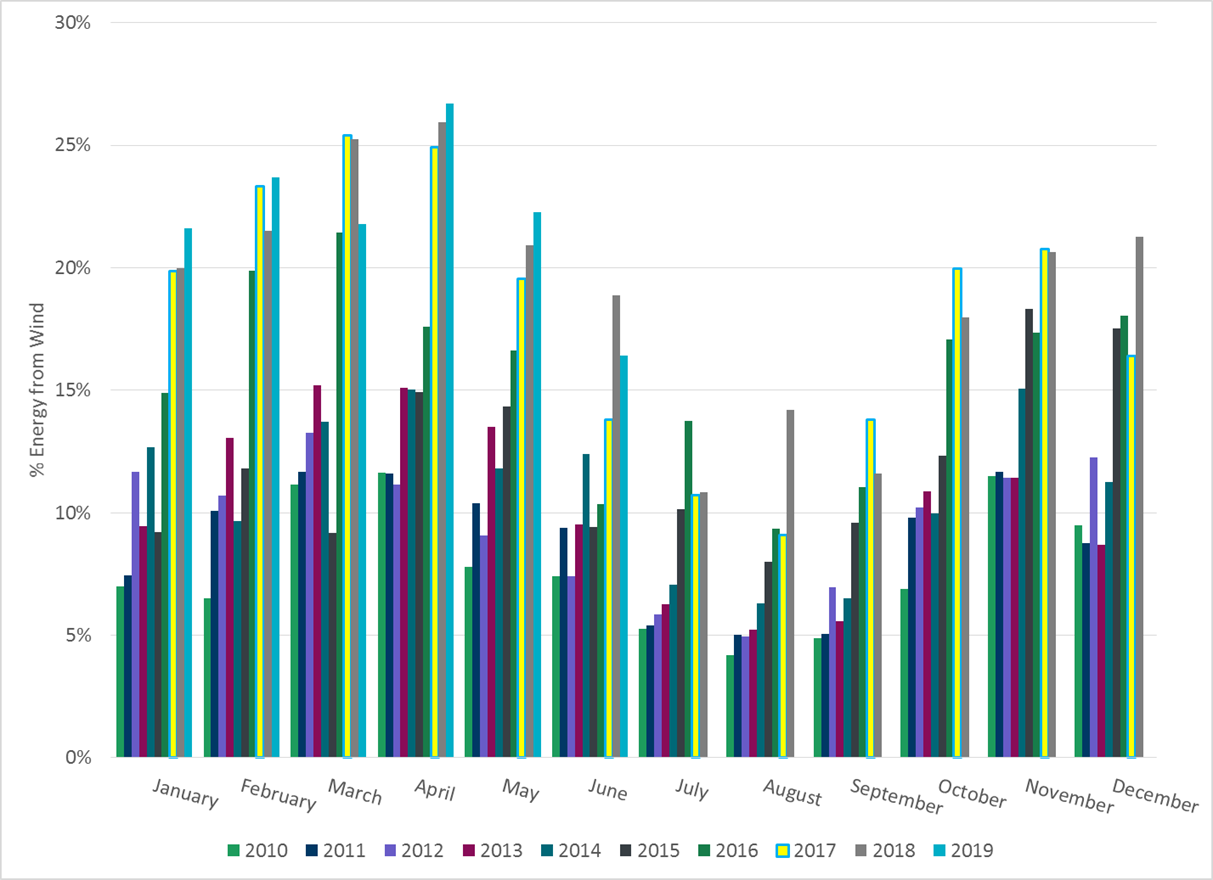 Questions?